ČASOVNI TRAK:DESETLETJE
Spoznavanje okolja
Družba
Čas beži in kar se je zgodilo, ne pride več nazaj. Ostanejo nam le spomini.

Leta življenja se štejejo od datuma rojstva.

Večina od vas je že dopolnila 9 let.
     Sedaj  ste v 10. letu. 

Na deseti rojstni dan boste dopolnili DESETLETJE  življenja.
DESETLETJE:
časovno  razdobje desetih let
Kaj se dogaja v prvem desetletju tvojega življenja?
	1., 2. in 3. leto življenja
	






Učiš se sedeti,  hoditi,  govoriti,  samostojno jesti, 
se igrati.
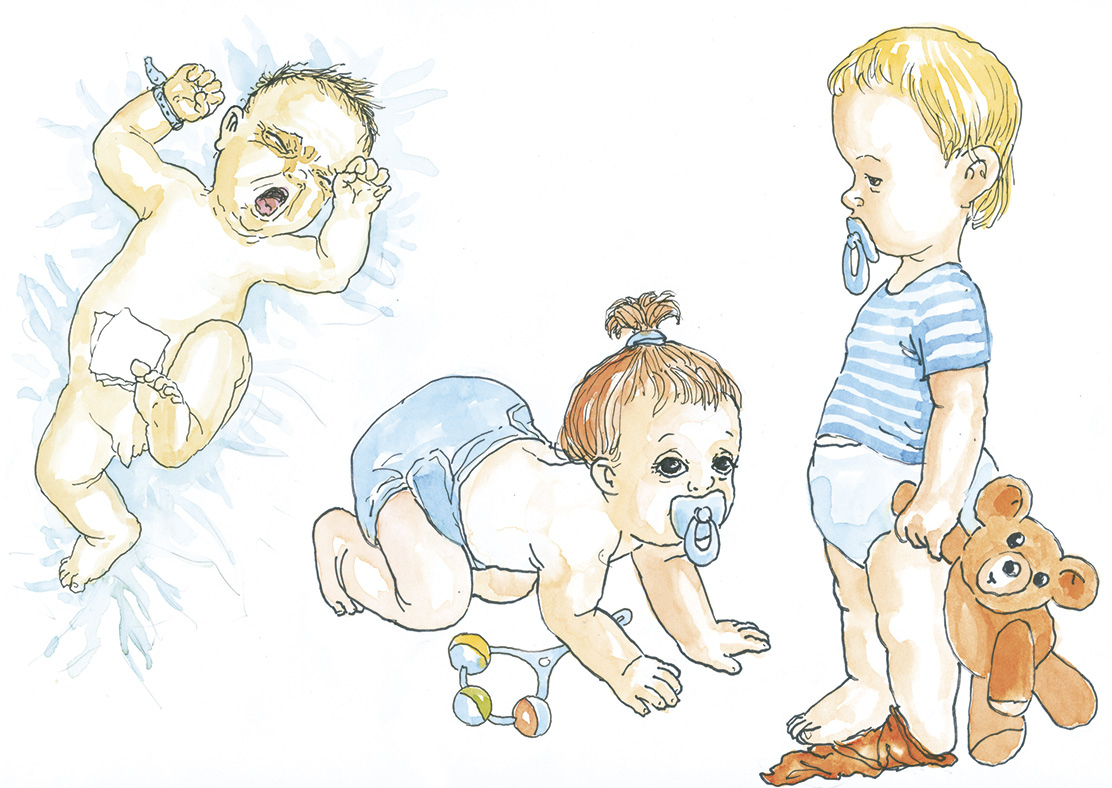 4., 5. in 6. leto življenja
Obiskuješ vrtec,  se igraš s prijatelji,  poslušaš  pravljice, gledaš slikanice, greš v 1. razred.
7., 8. i 9. leto življenja 
Greš v 2.r., bereš, pišeš, računaš, spoznavaš okolico, obiskuješ 3. in 4. r.
10. leto – napredoval boš v 5. r.
Časovno zaporedje dogodkov prikažemo s
ČASOVNO PREMICO
ali 
ČASOVNIM TRAKOM.
Beremo ga od leve proti desni, tako kot številsko premico v matematiki.
Časovni trak desetletja prikazuje najbolj važne  dogodke v tem desetletju.
2000.   2001.   2002.   2003. 2004.  2005.  2006.  2007.  2008.  2009.  2010.
1.          2.         3.         4.          5.          6.         7.        8.          9.       10.
Izdelaj časovni trak tvojega desetletja.
http://www.razredna-nastava.net/
Prirejeno po PPT Vremenska crta-Desetljeće; avtor: Maca, 2009